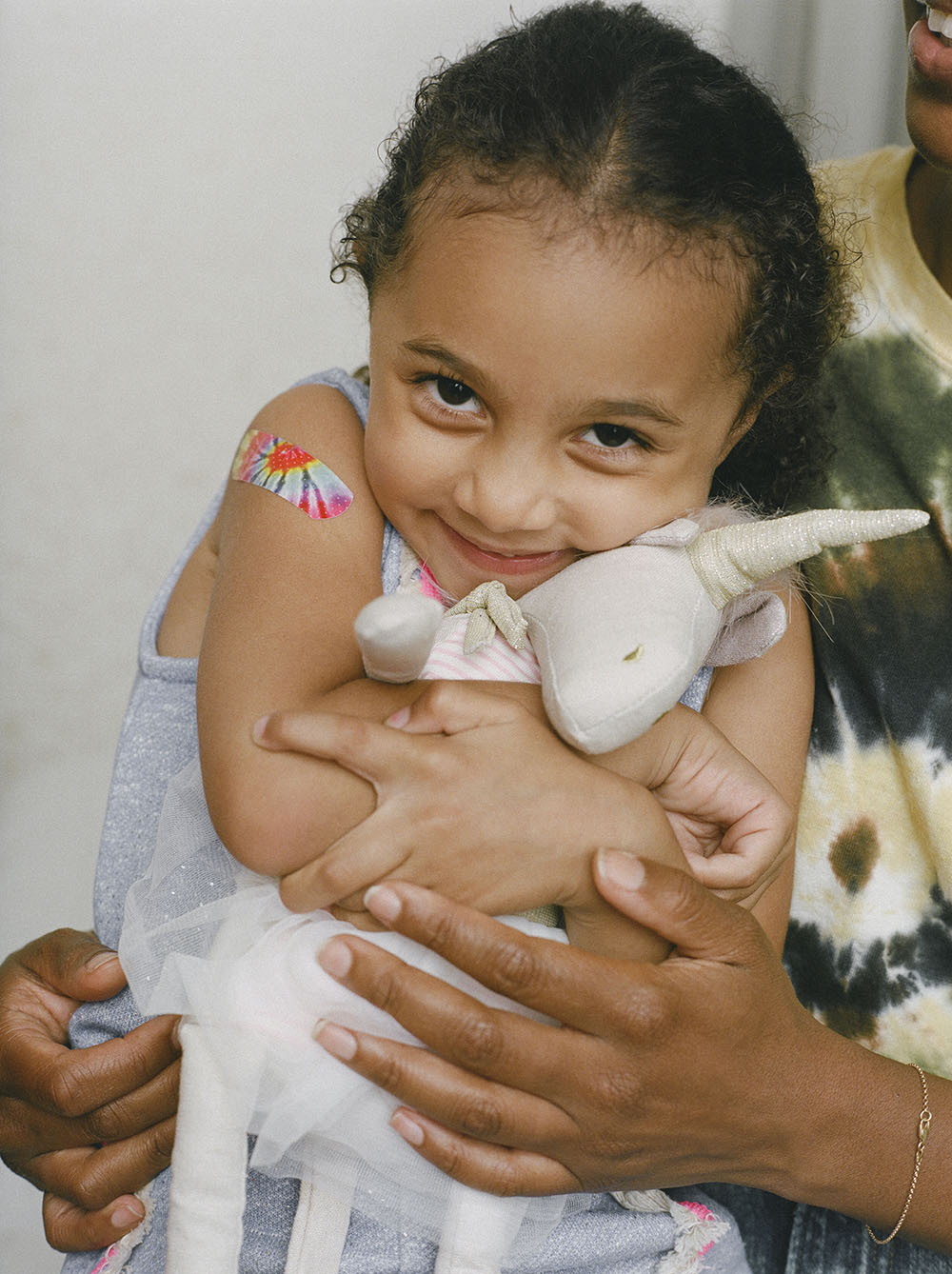 Association for Utah Community Health
Back-to-School Immunization Ad Campaign
Campaign Goals + Timeline
The campaign’s success, both locally and statewide, will primarily be measured on increase in utilization at individual clinics. Secondarily, campaign awareness will be measured by tracking social + digital media analytics.  
The campaign will begin on August 3, 2020 and will run for the entire month of August. 
The messaging will shift slightly during the last week in August, focusing on immunization reminders.
Messaging + Imagery
It’s time to immunize. 
Don’t put your health on hold.
Stay healthy with a well child check.
Health centers provide high-quality to all Utahns, regardless of ability to pay or insurance status.
Digital Imagery
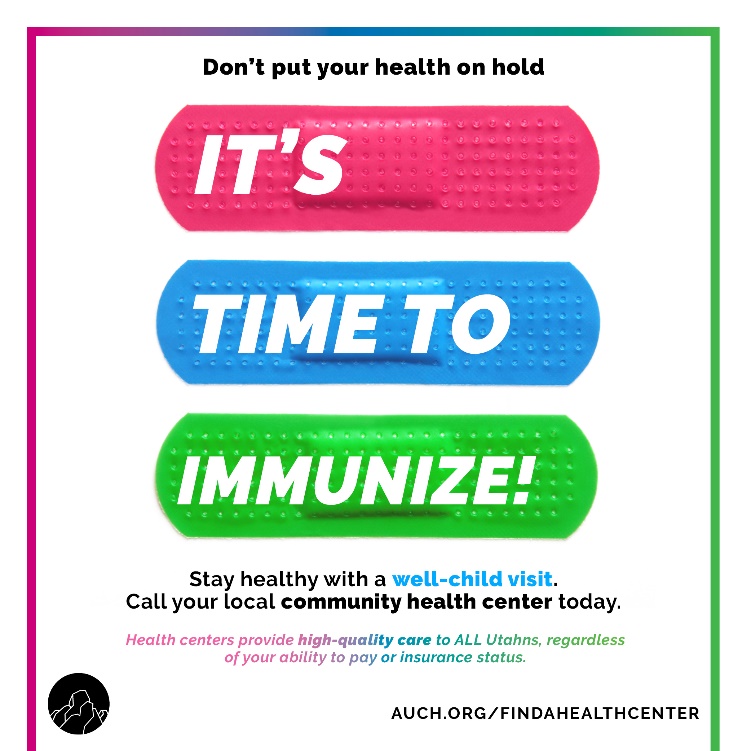 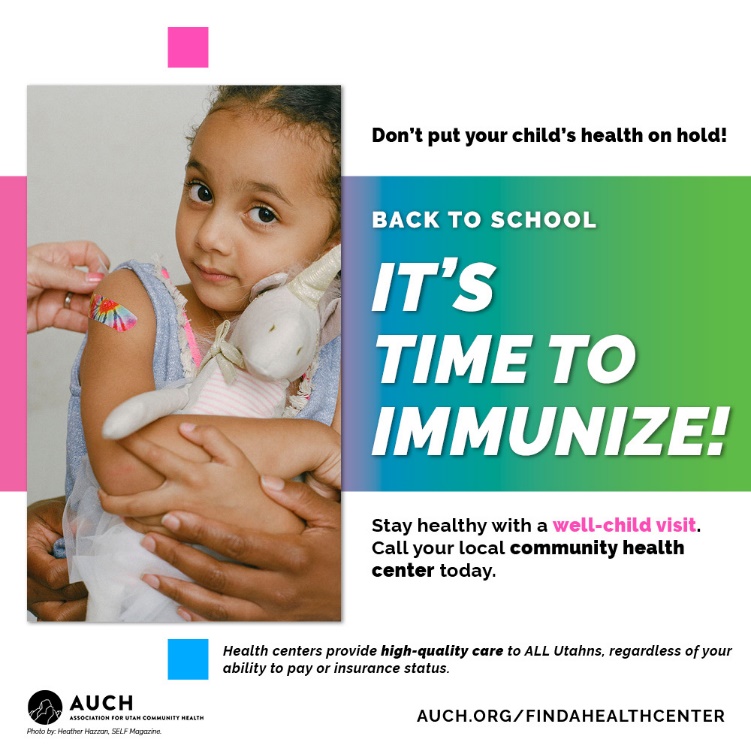 Digital Imagery
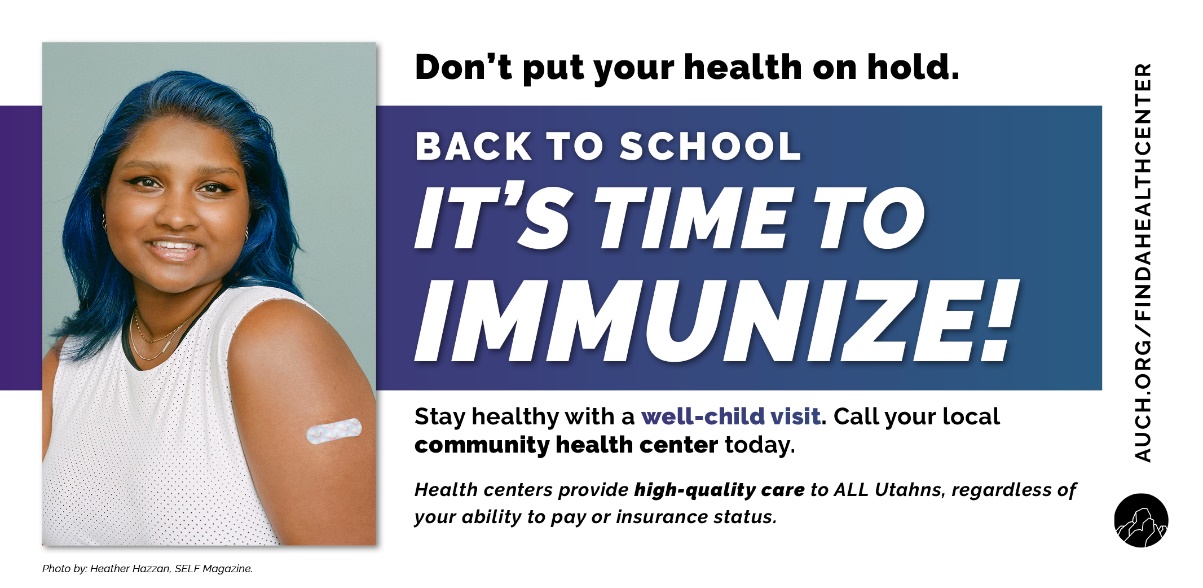 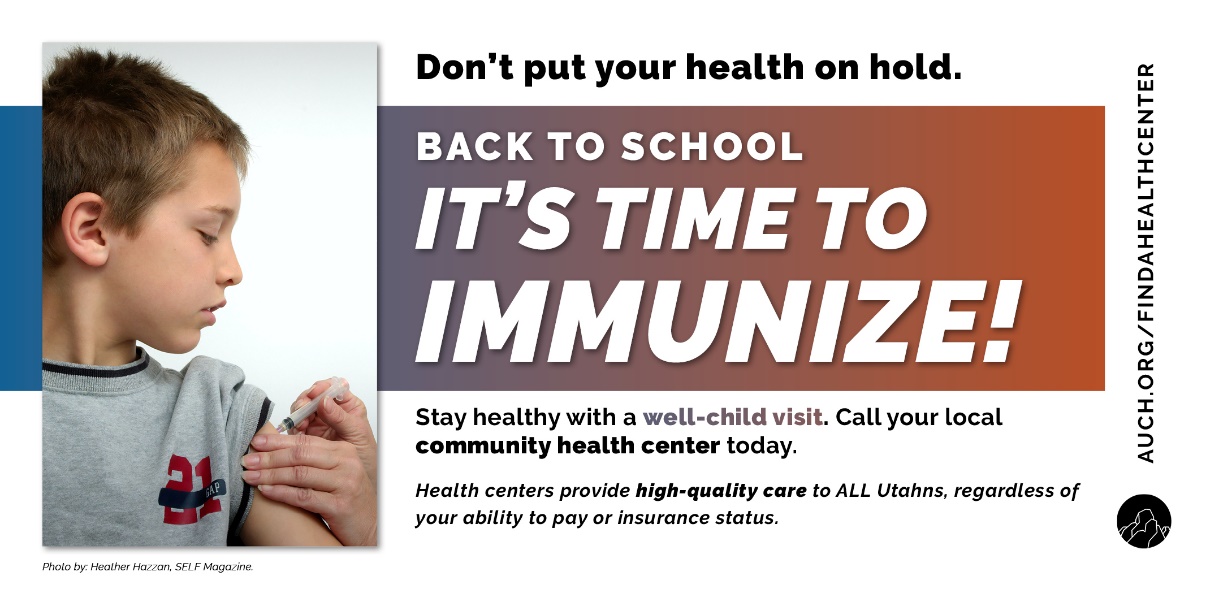 Digital Imagery/Radio Script
Print Materials
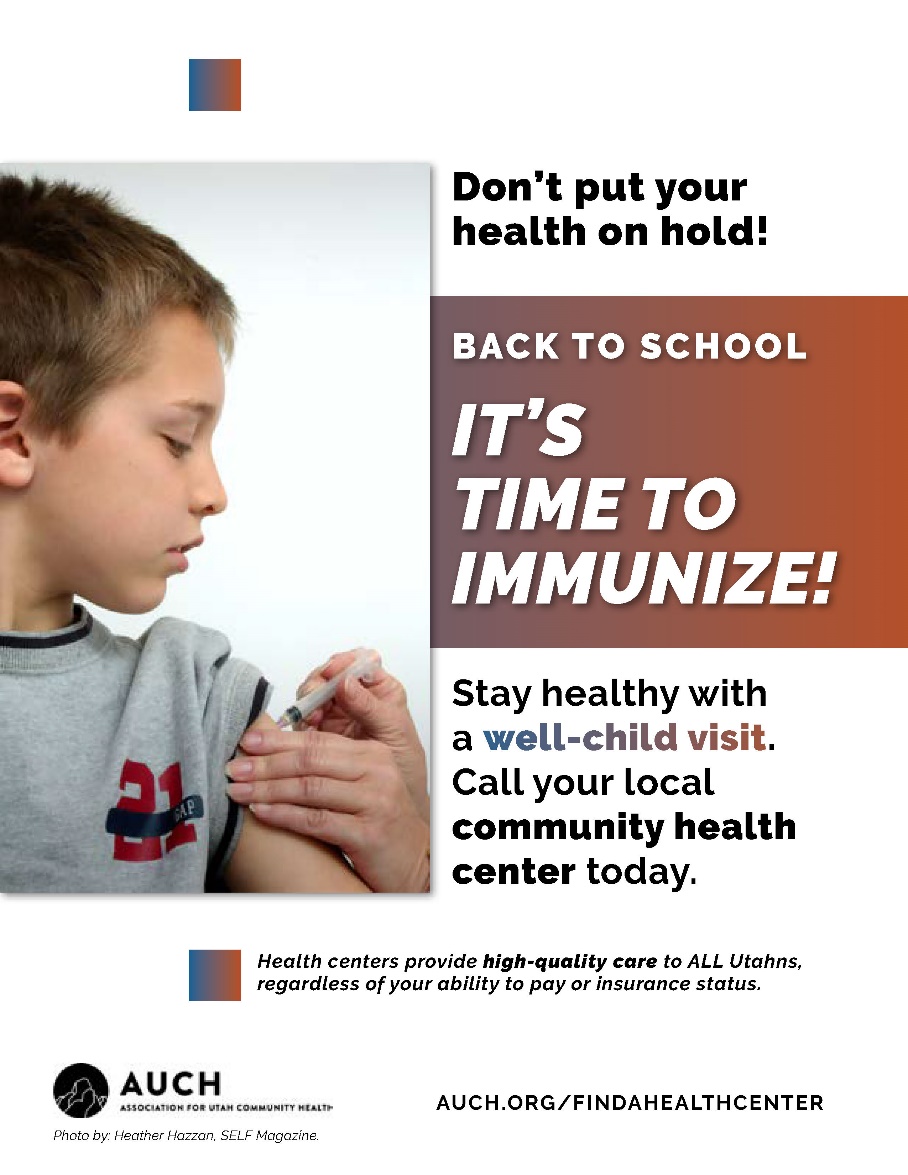 Statewide Efforts
Radio Spots 
15 & 30 second spots
Broadway Media
Canyon Media
UPR

Digital Ads
30 second ads
Radio: Spotify + Pandora + Radio Stations 
TV: YouTube + Facebook/Instagram
Other: Hulu, KSL, Fox
Local Efforts
Customized materials made for each health center to be integrated into already existing marketing + advertisement efforts
Resources
Immunization photo gallery: https://www.aap.org/en-us/about-the-aap/aap-press-room/Pages/Immunizations-Image-Gallery.aspx
Additional Efforts
Focus Groups
Photos + Video
A/B Testing 
Concurrent campaigns
Don’t put your health on hold
Stay home, stay healthy
Providing care, safely
Questions + Feedback
Please share your thoughts!